Brand Name Furniture, Appliance, Electronics Purchasing Benefit using up to a 36 Month Work- History-Based Payment Program
HR Specialty Products & Services Catalogue Executive Summary
A No Frills Distillation of Vendor’s Marketing Collateral  

Thomas A Ference
President & CEO
Human Resources Mining & Distribution Co
Locating, Validating and Accelerating HR  Innovation 
 
Office: 219-662-0201
Cell: 630-240-2583
Fax: 219-661-0236
e-mail: tference@hrmdco.com
Website: www.hrmdco.com
Furniture, Appliance & Electronic Purchasing Program
Large percentages of employees may not have the requisite credit history to support purchasing brand name home furnishings - even at discounted prices 

This vendor extends credit to employees up to 36 months for such purchases  based on the employees’ qualified work history (e.g. 2 yrs. continuous employment) not his / her credit history

Purchases can be paid for via payroll deduction (minimal employer involvement ) and / or direct deposit (no employer involvement)

No cost to employer or employee to participate

Free white glove delivery, Free extended warranty on furniture, broad selection, 24 X 7 X 365 shopping  

Vendor maintains liability if employees leave employment

Experience shows a reduction in turnover the amount  of which varies by industry due to the payroll deduction tie
Representative Merchandise Partners
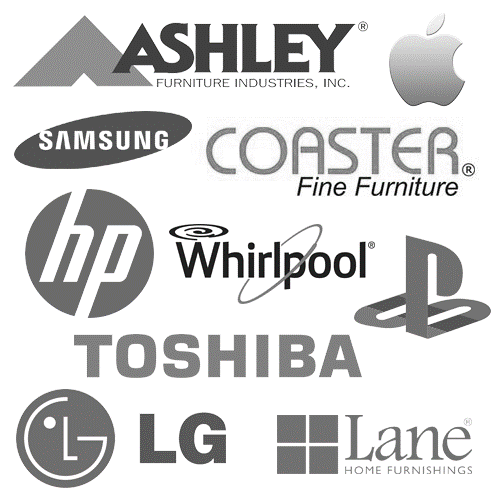 Vendor Discount  and Utilization Schedule
Next Steps
This product/service is contained in the HR Specialty Products & Services Catalogue™ 

Operational level details about this particular service provider can be obtained in conference with the vendor

The HR Mining &Distribution Co. is an independent and contracted representative of the vendor

Upon your request, we will arrange for an introduction that can range from a simple, quick conference call to a services overview / system demo  

Tom Ference 219-662-0201 (Chicagoland area) or tference@hrmdco.com 

Thank you for your potential interest in this fresh thinking